古典文化
输入你需要的文本内容输入你需要的文本内容输入你需要的文本内容输入你需要的文本内容
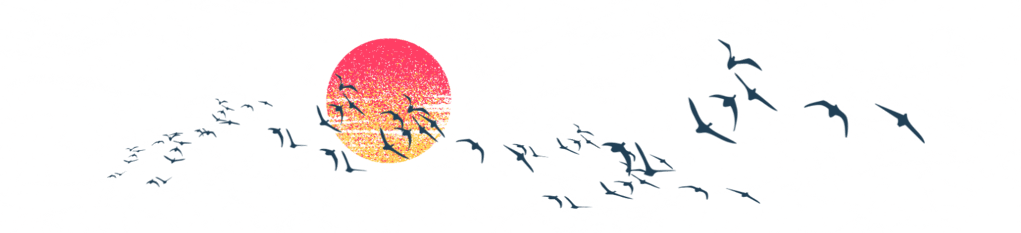 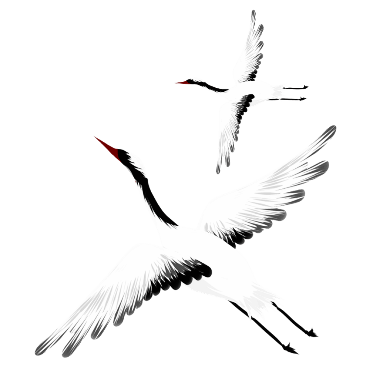 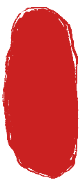 中国风
古诗起源
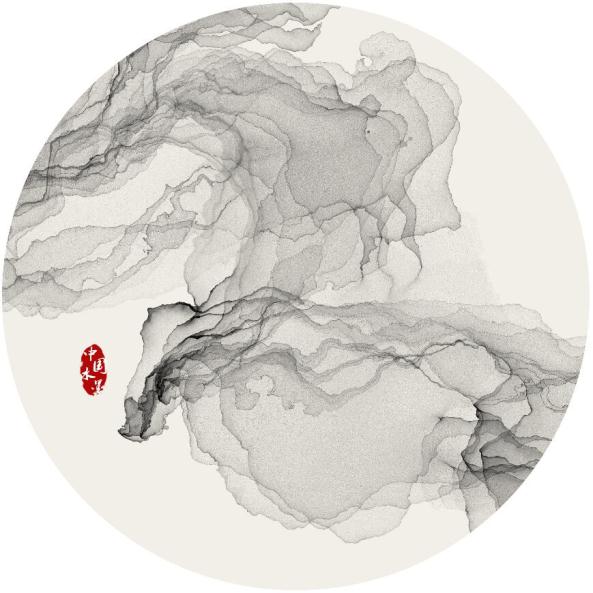 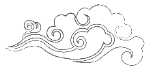 目录
输入你需要的文本内容输入你需要的文本内容
古诗文化
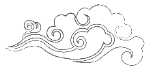 输入你需要的文本内容输入你需要的文本内容
古诗分享
古诗赏析
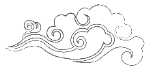 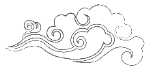 输入你需要的文本内容输入你需要的文本内容
输入你需要的文本内容输入你需要的文本内容
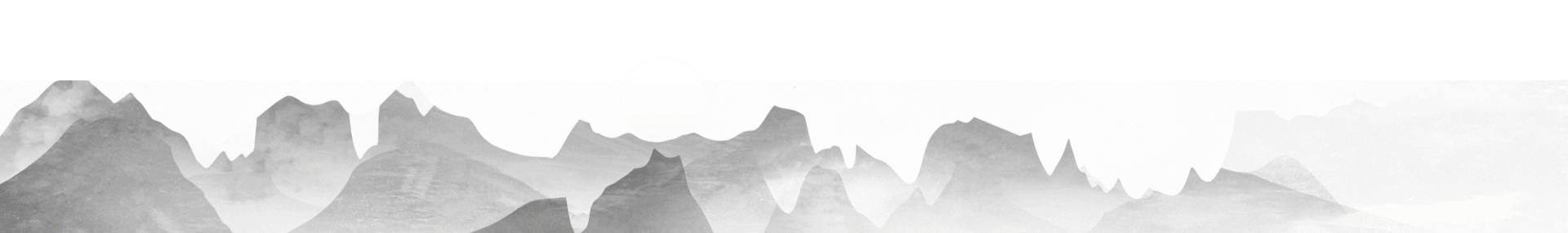 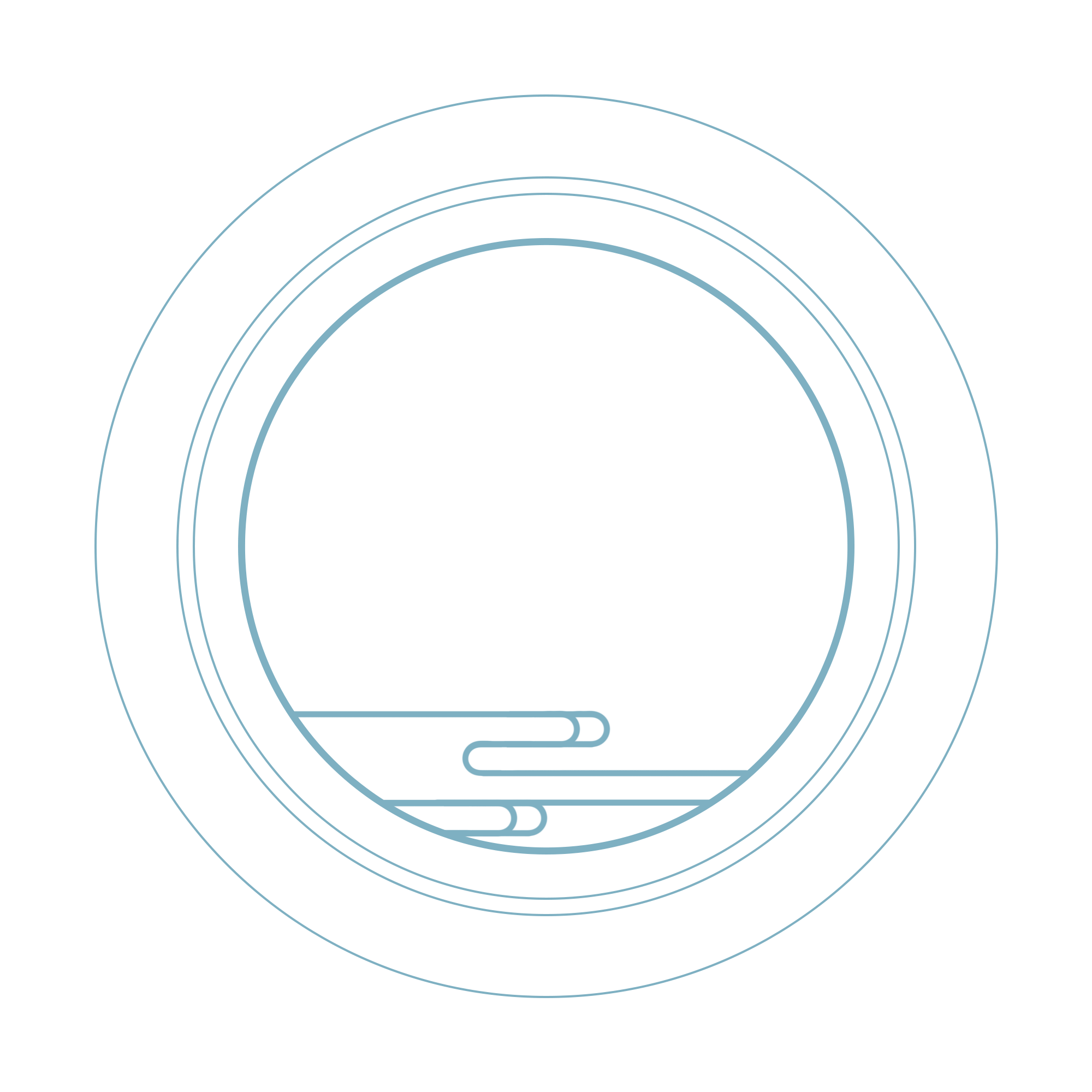 古诗起源
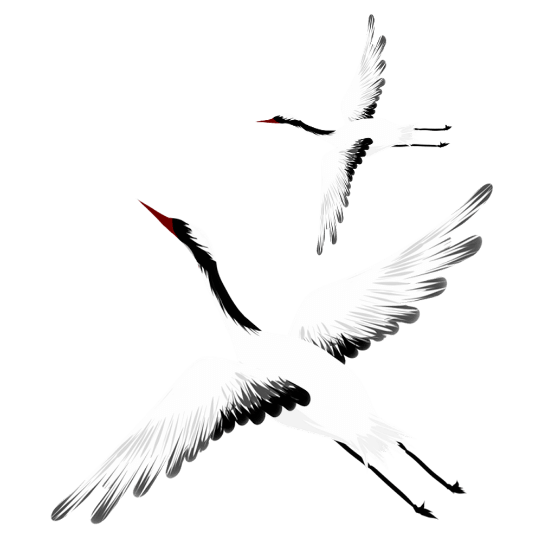 输入你需要的文本内容输入你需要的文本内容输入你需要的文本内容
壹
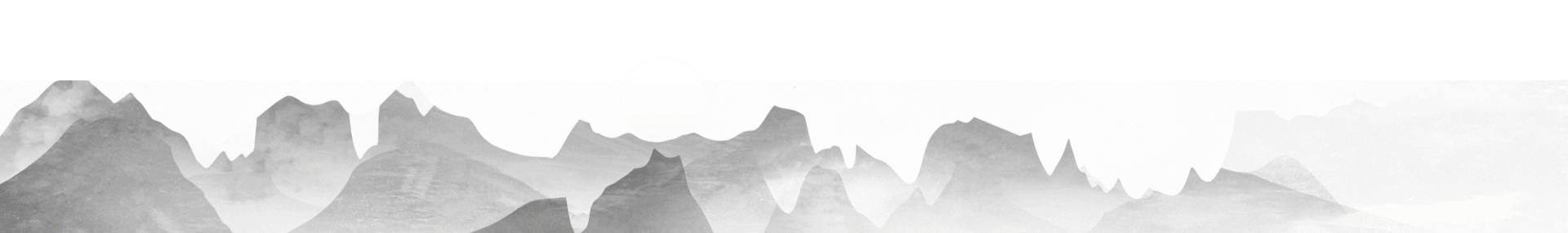 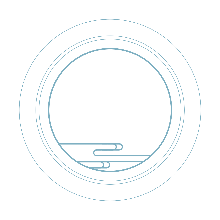 古诗起源
壹
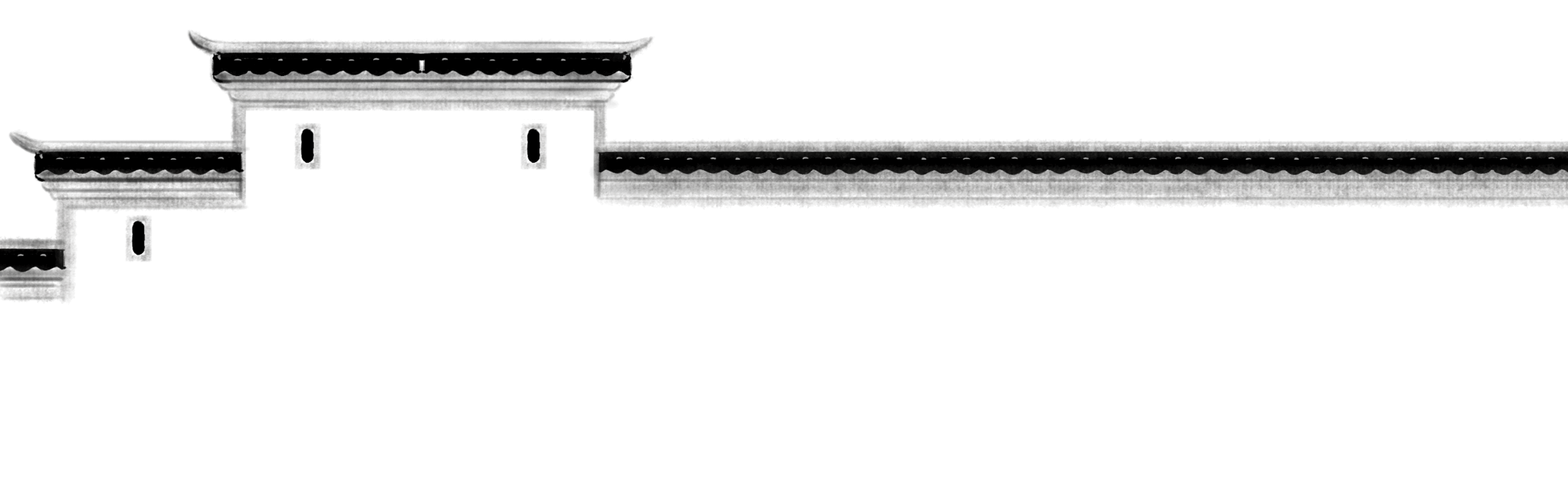 输入标题
输入你需要的文本内容输入你需要的文本内容输入你需要的文本内容输入你需要的文本内容输入你需要的文本内容输入你需要的文本内容输入你需要的文本内容输入你需要的文本内容
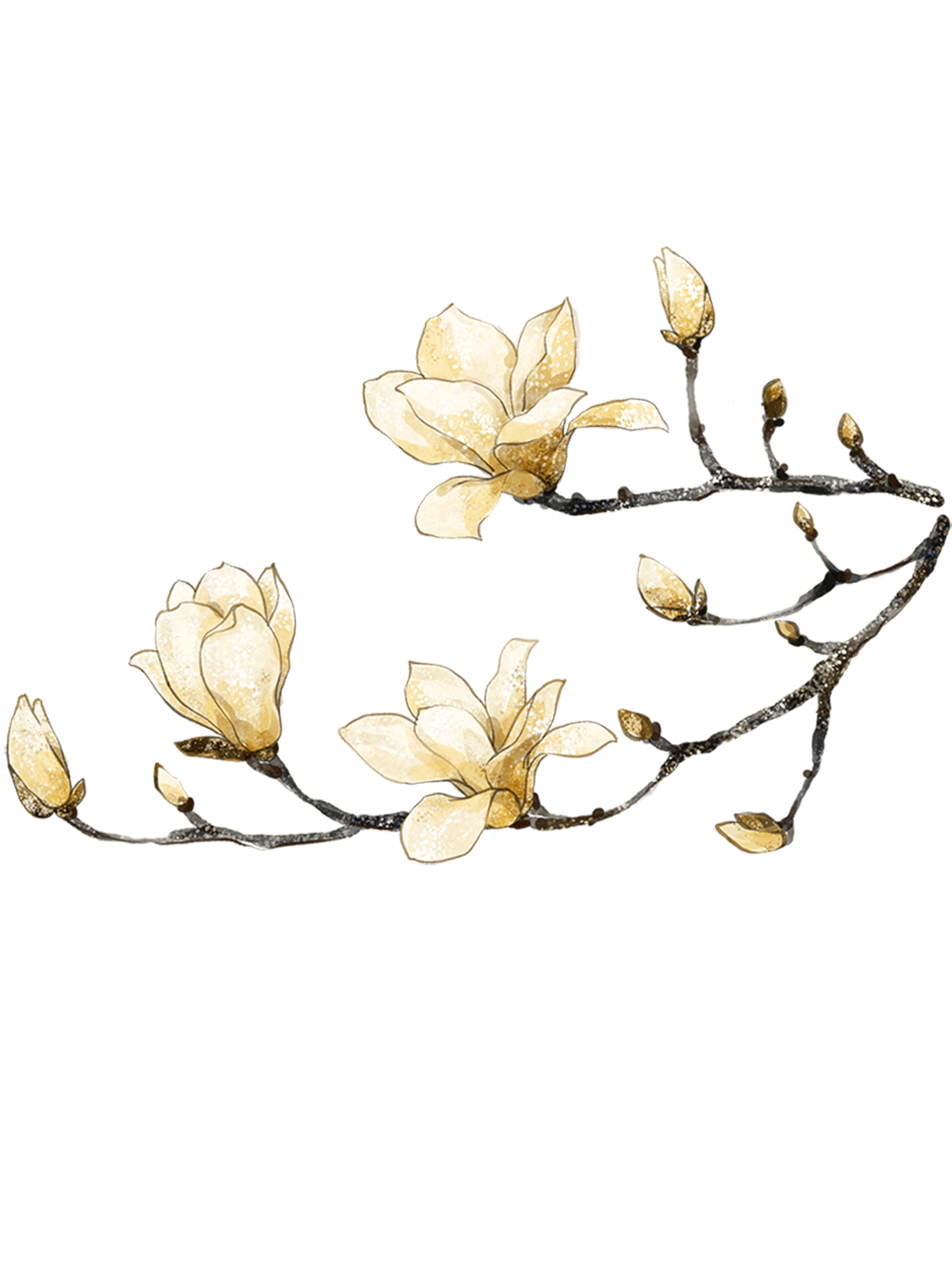 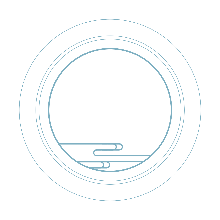 古诗赏析
壹
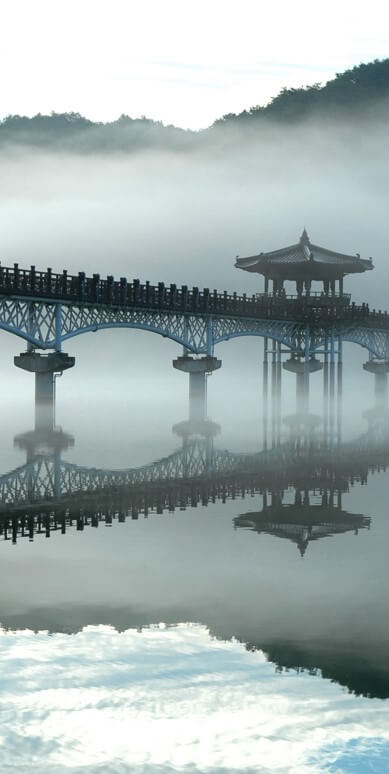 输入你需要的文本内容输入你需要的文本内容输入你需要的文本内容输入你需要的文本内容输入你需要的文本内容输入你需要的文本内容
输入标题
输入你需要的文本内容输入你需要的文本内容输入你需要的文本内容输入你需要的文本内容输入你需要的文本内容输入你需要的文本内容
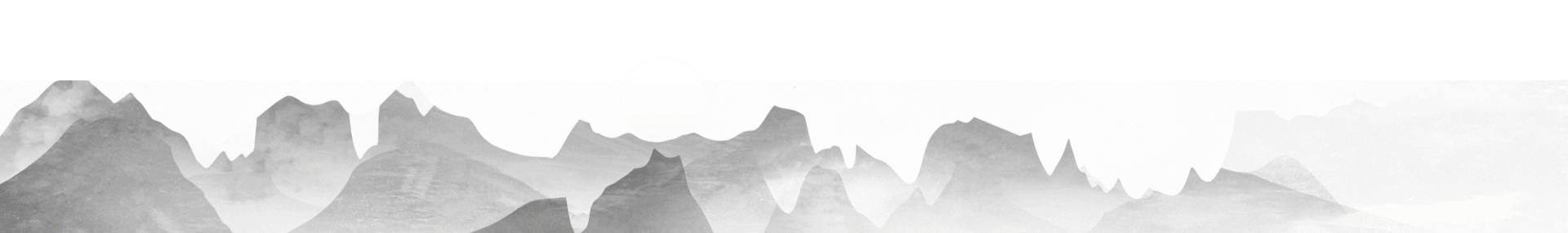 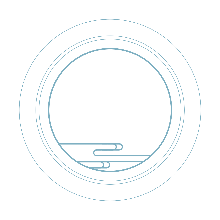 古诗起源
壹
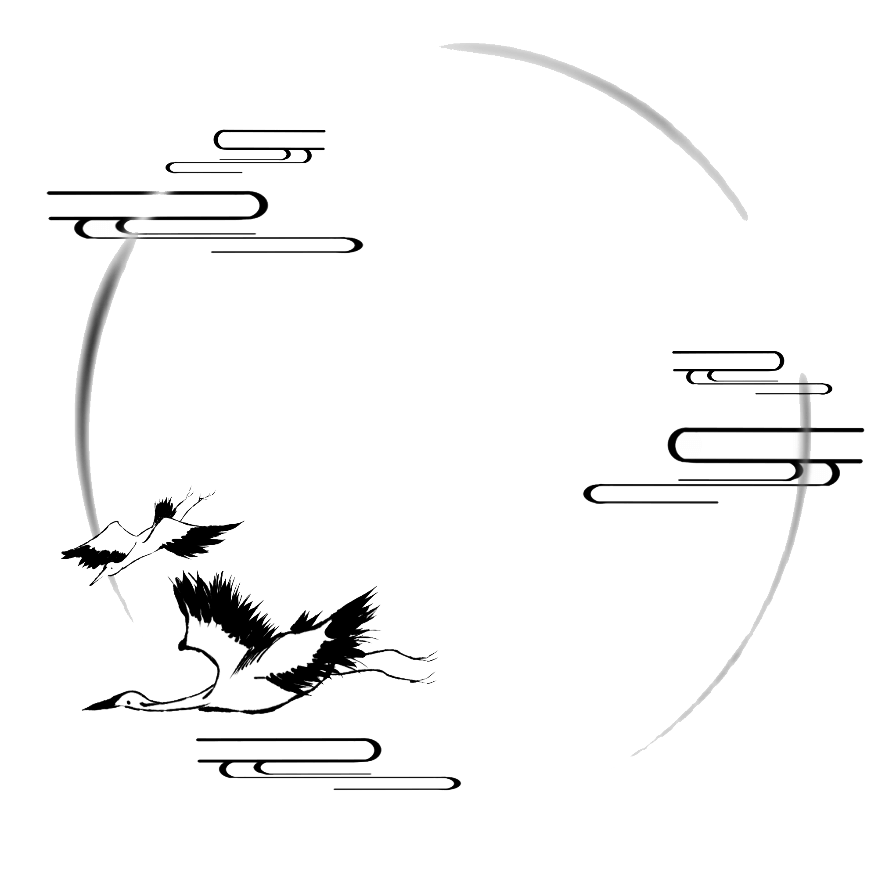 输入标题
输入标题
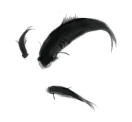 输入你需要的文本内容输入你需要的文本内容输入你需要的文本内容输入你需要的文本内容
输入标题
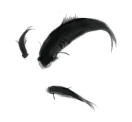 输入你需要的文本内容输入你需要的文本内容输入你需要的文本内容输入你需要的文本内容
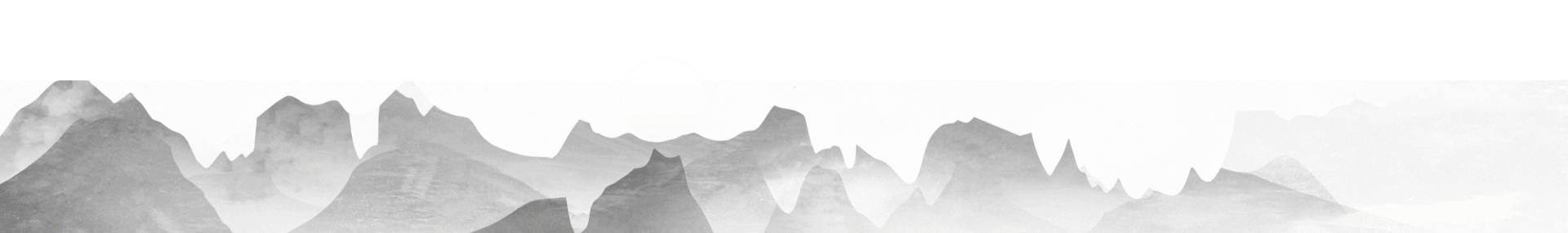 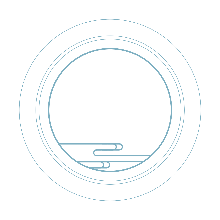 古诗起源
壹
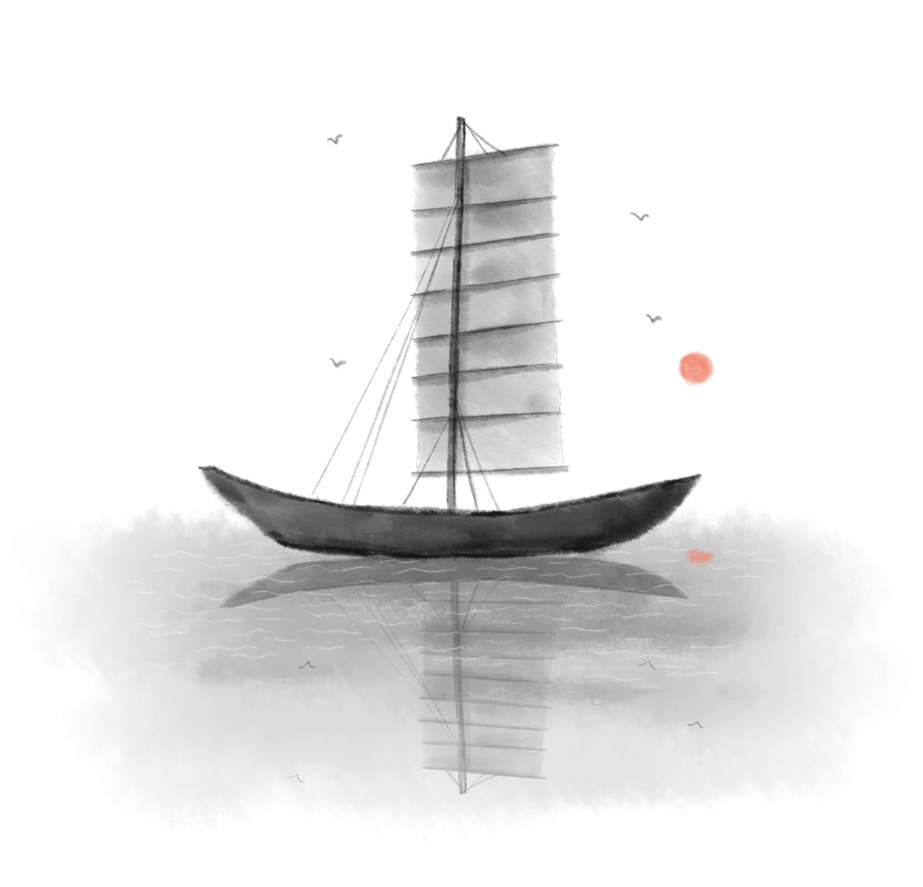 输入你需要的文本内容输入你需要的文本内容输入你需要的文本内容输入你需要的文本内容
输入标题
输入你需要的文本内容输入你需要的文本内容输入你需要的文本内容输入你需要的文本内容
输入标题
输入你需要的文本内容输入你需要的文本内容输入你需要的文本内容输入你需要的文本内容
输入标题
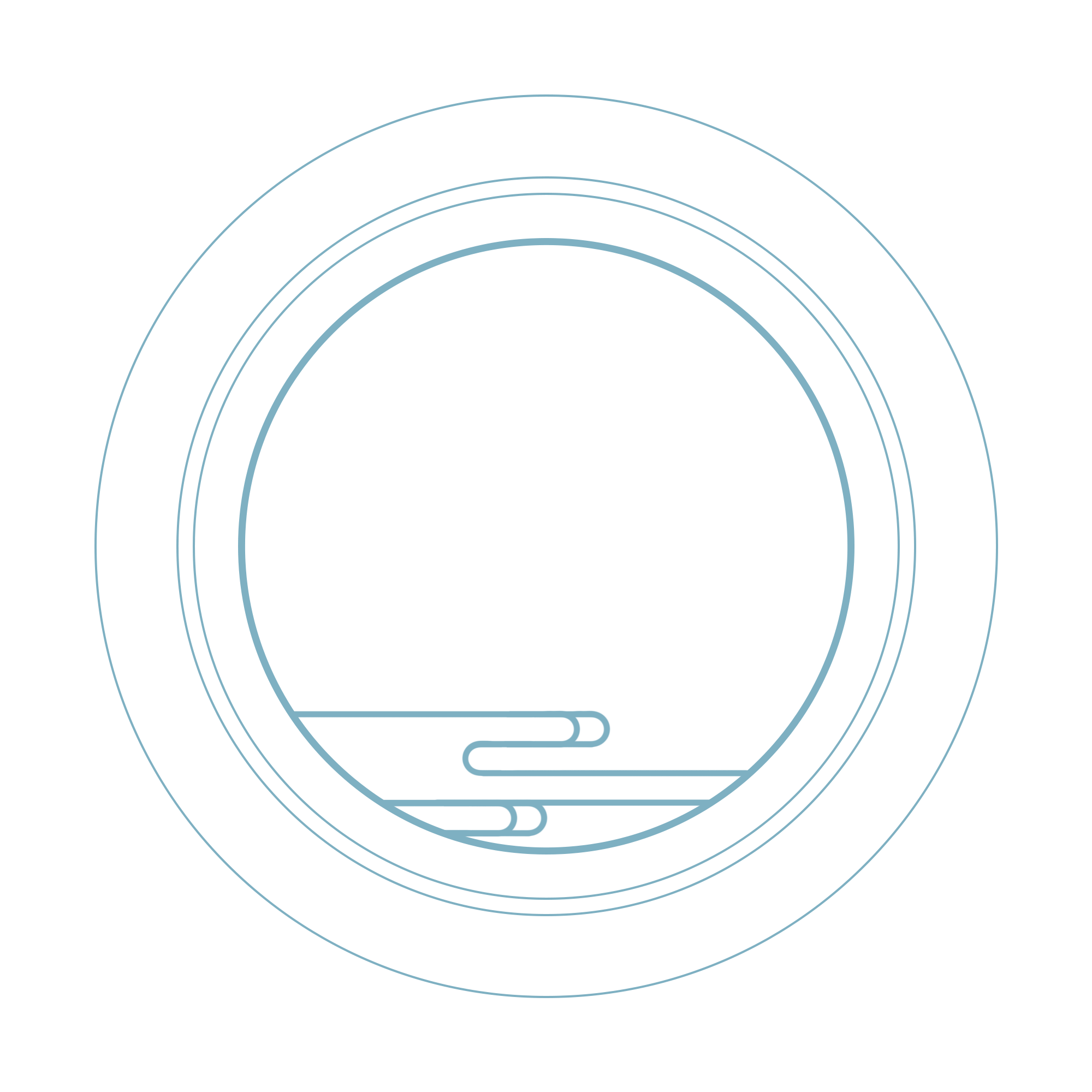 古诗文化
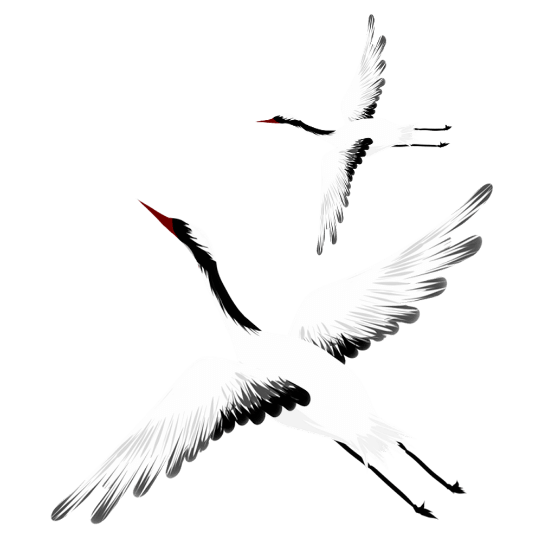 输入你需要的文本内容输入你需要的文本内容输入你需要的文本内容
贰
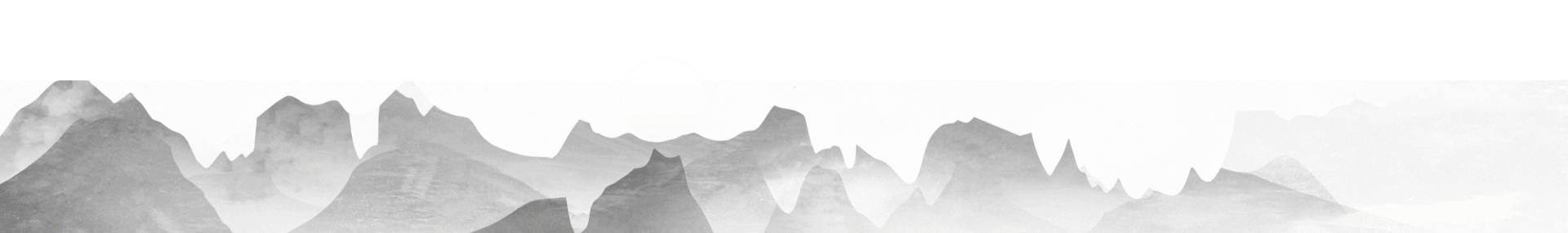 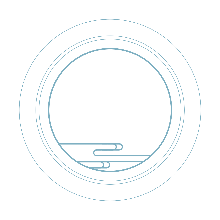 古诗文化
贰
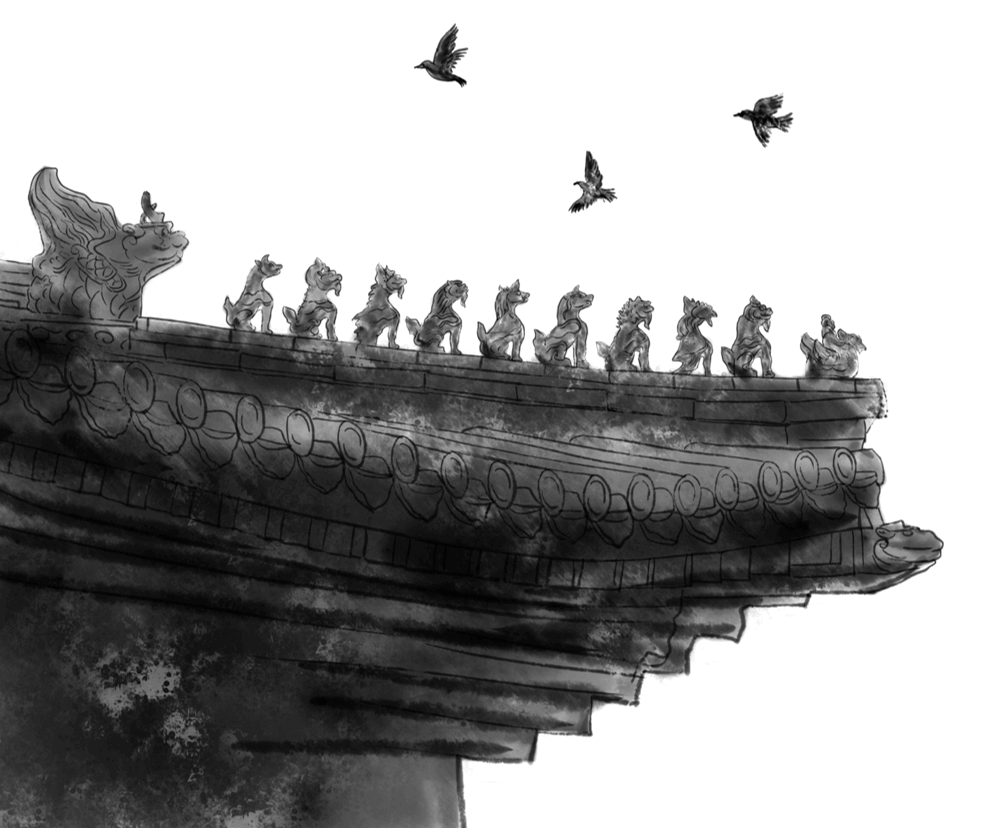 输入标题
输入你需要的文本内容输入你需要的文本内容输入你需要的文本内容输入你需要的文本内容输入你需要的文本内容输入你需要的文本内容输入你需要的文本内容输入你需要的文本内容
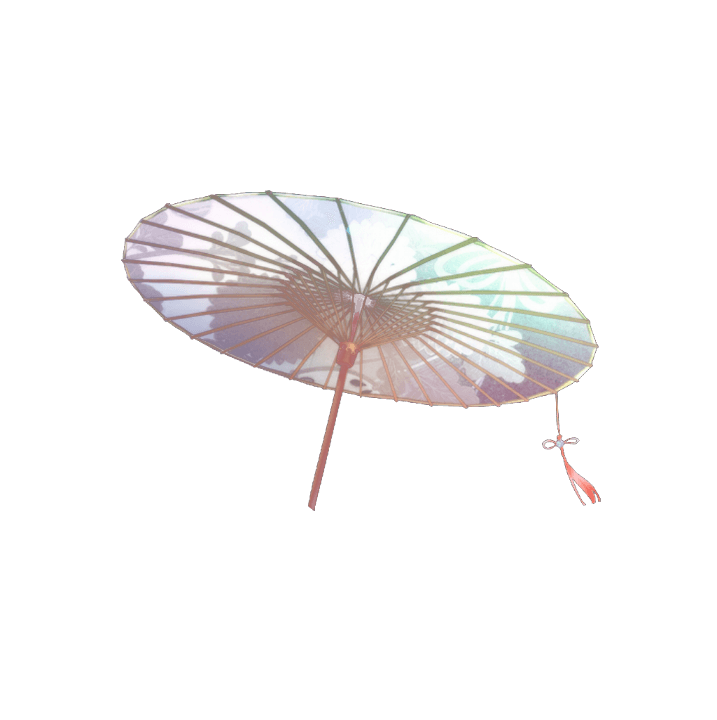 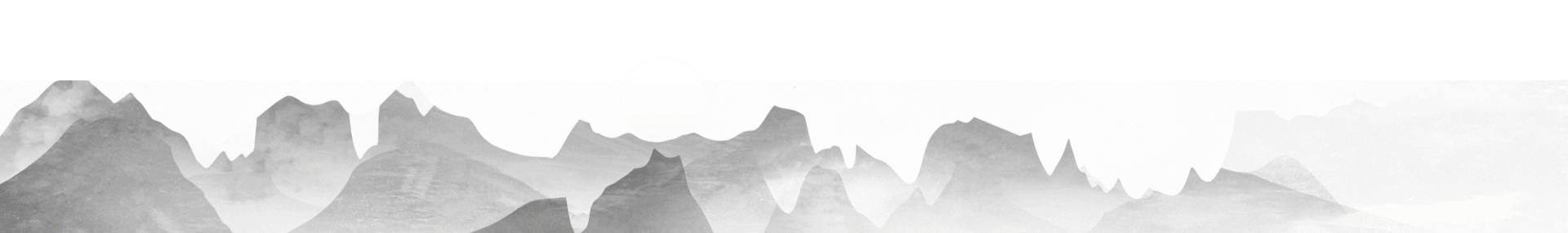 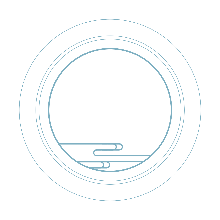 古诗文化
贰
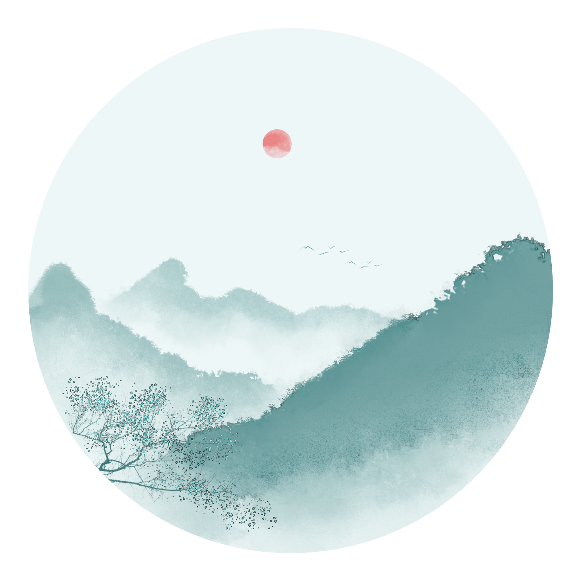 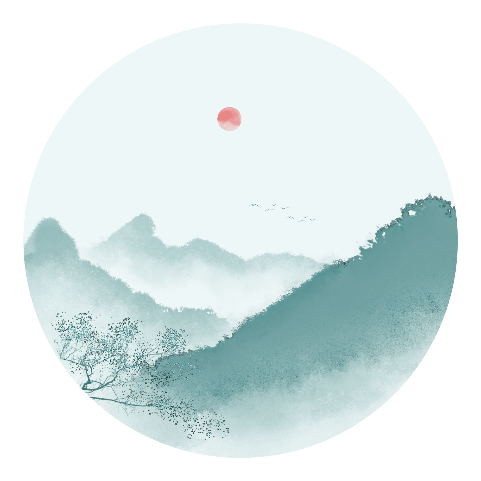 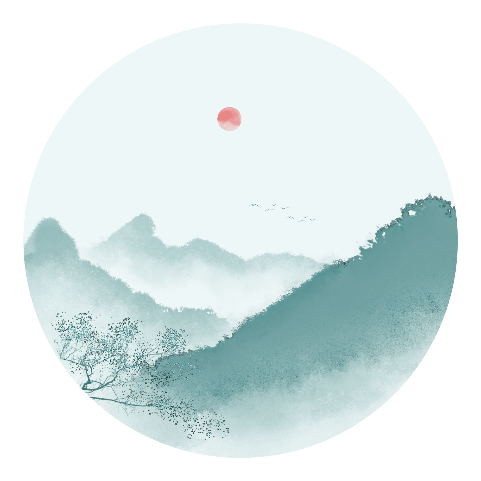 贰
壹
叁
输入你需要的文本内容输入你需要的文本内容输入你需要的文本内容
输入你需要的文本内容输入你需要的文本内容输入你需要的文本内容
输入你需要的文本内容输入你需要的文本内容输入你需要的文本内容
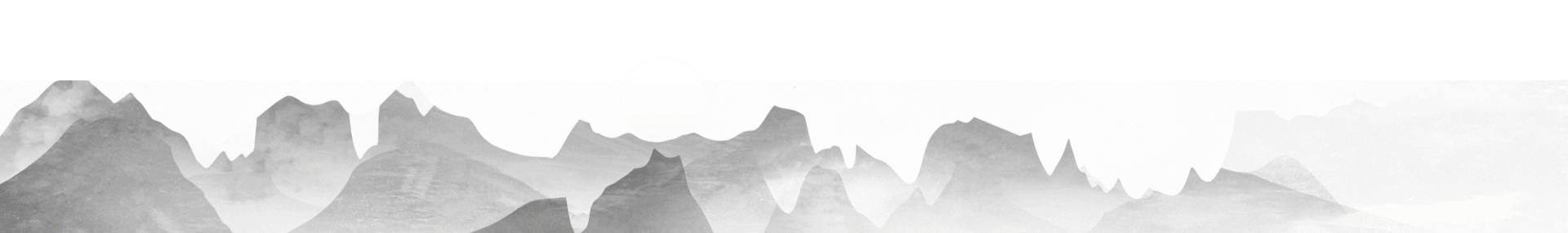 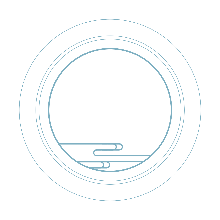 古诗文化
贰
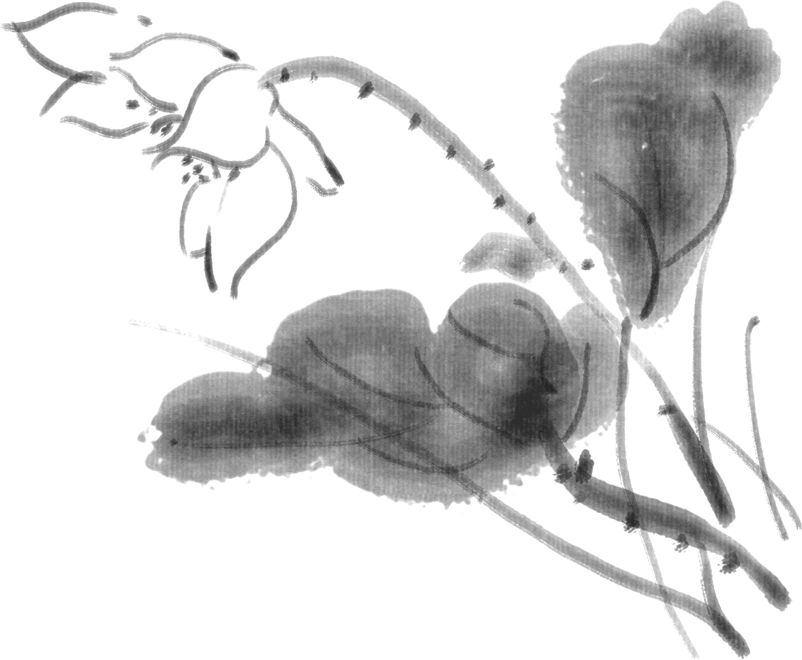 输入标题
输入标题
输入你需要的文本内容输入你需要的文本内容输入你需要的文本内容
输入你需要的文本内容输入你需要的文本内容输入你需要的文本内容
输入标题
输入标题
输入你需要的文本内容输入你需要的文本内容输入你需要的文本内容
输入你需要的文本内容输入你需要的文本内容输入你需要的文本内容
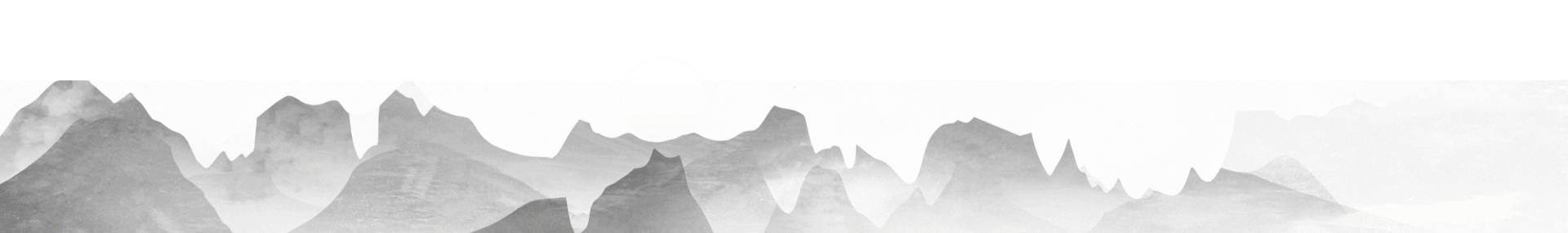 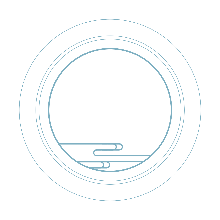 古诗文化
贰
输入你需要的文本内容输入你需要的文本内容输入你需要的文本内容输入你需要的文本内容输入你需要的文本内容输入你需要的文本内容输入你需要的文本内容输入你需要的文本内容输入你需要的文本内容
输入标题
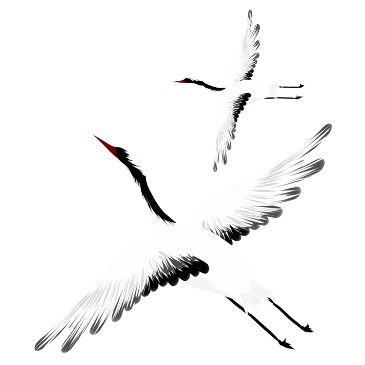 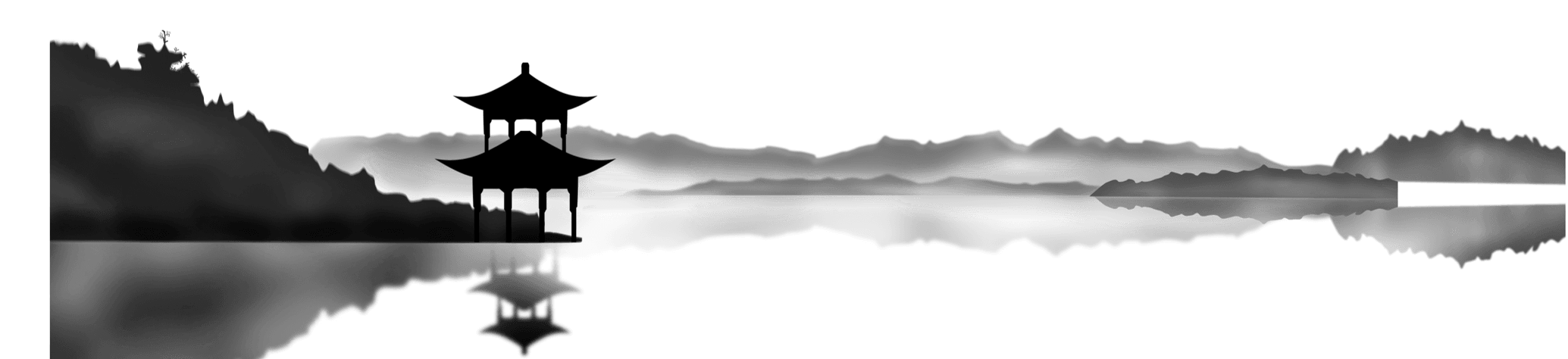 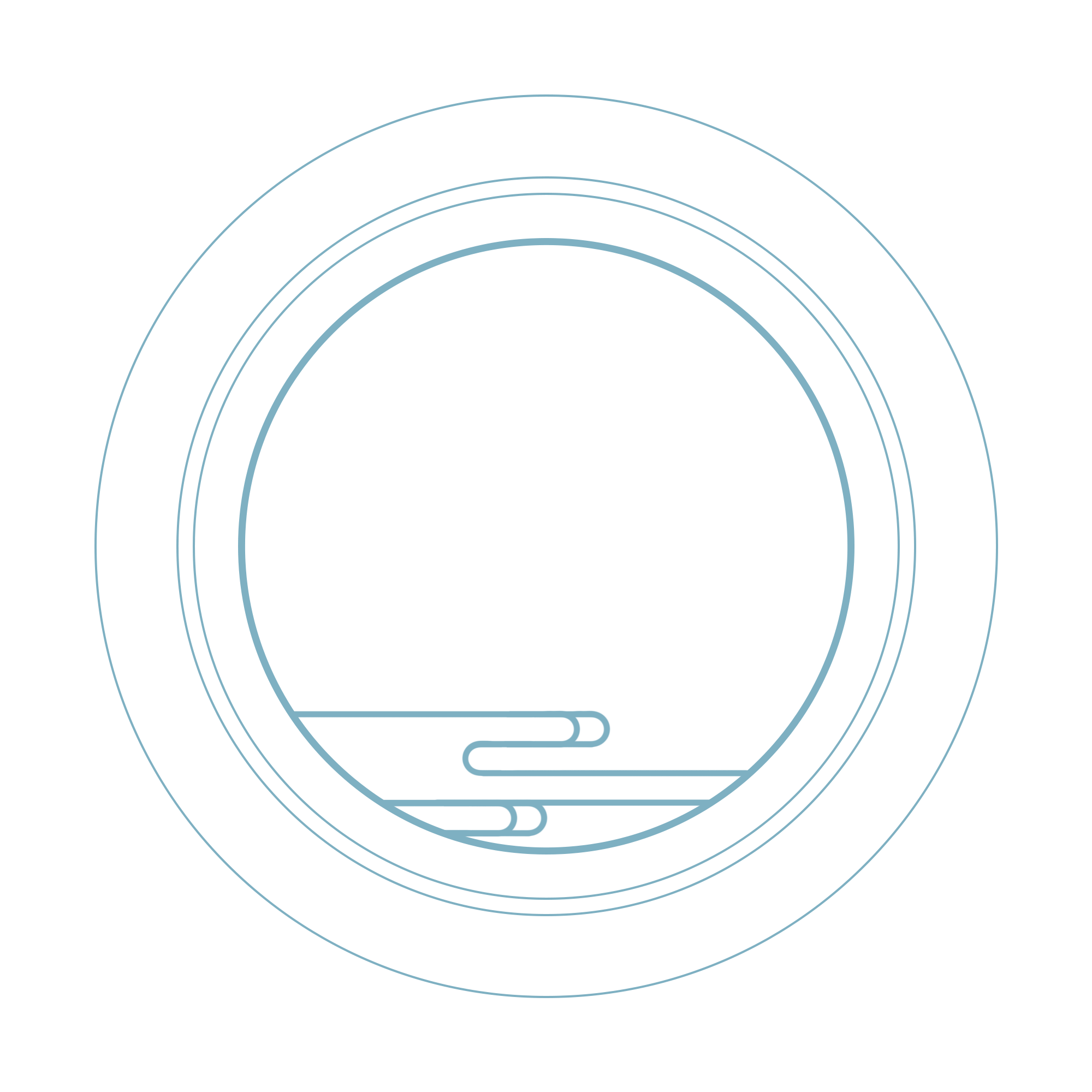 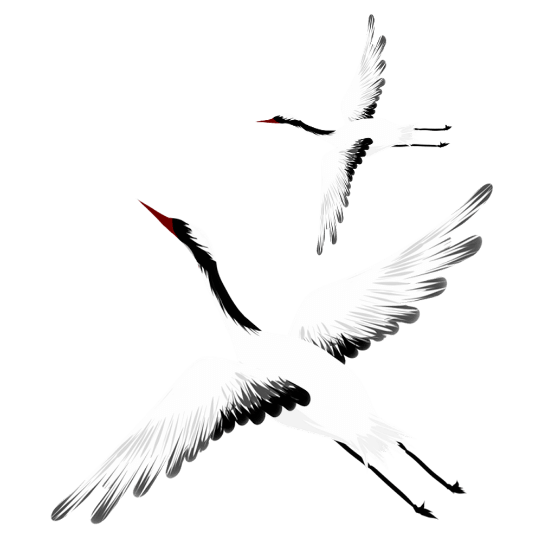 古诗分享
输入你需要的文本内容输入你需要的文本内容输入你需要的文本内容
叁
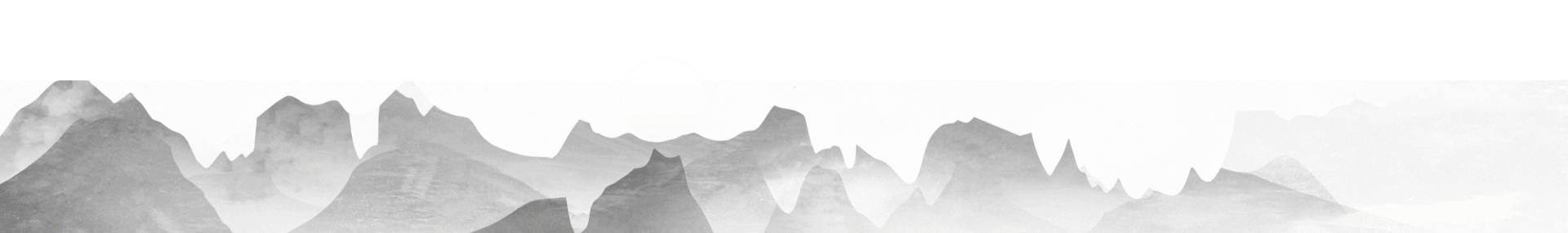 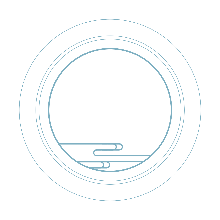 古诗分享
叁
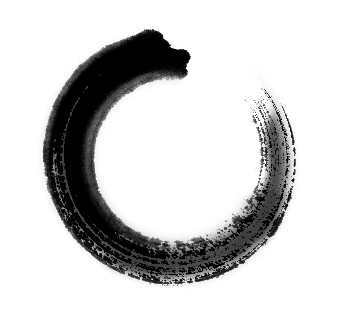 输入标题
壹
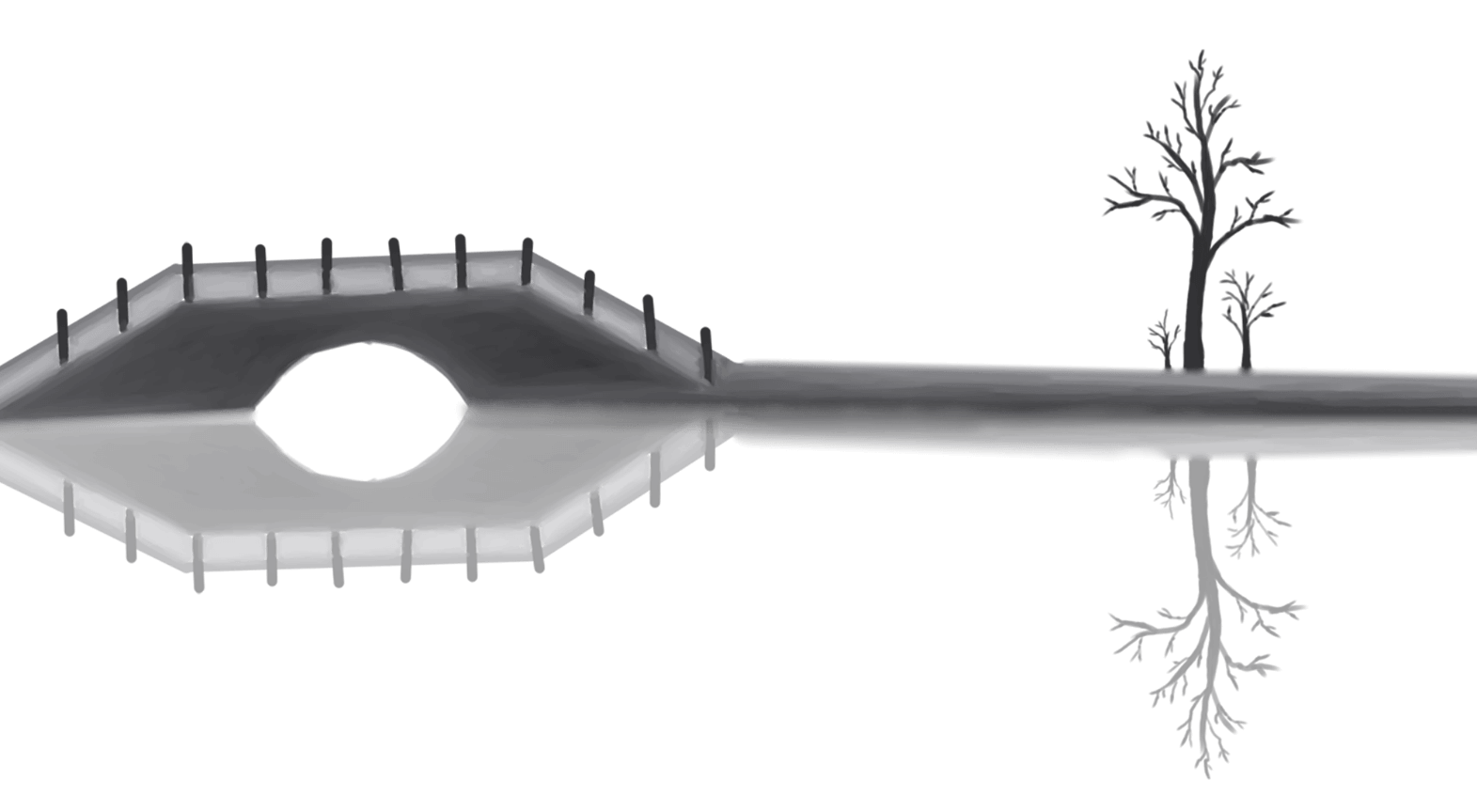 输入你需要的文本内容输入你需要的文本内容输入你需要的文本内容输入你需要的文本内容
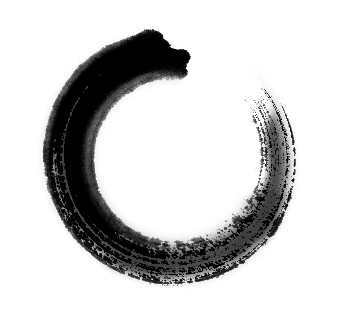 输入标题
贰
输入你需要的文本内容输入你需要的文本内容输入你需要的文本内容输入你需要的文本内容
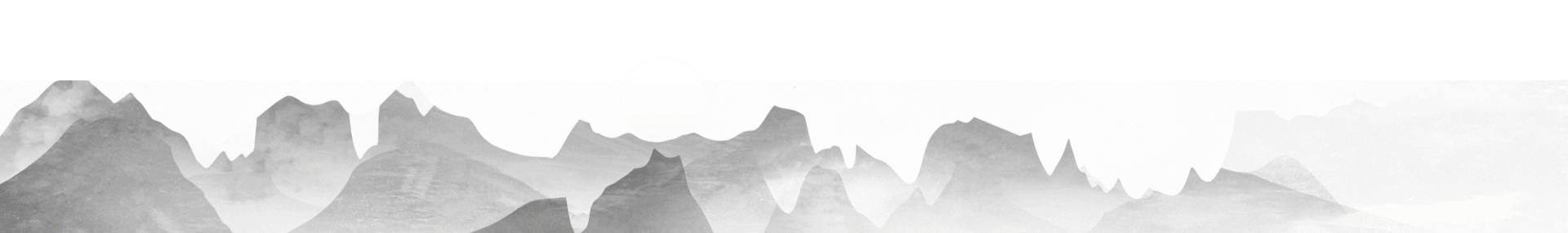 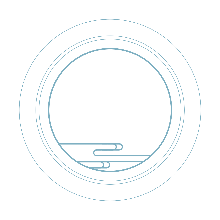 古诗分享
叁
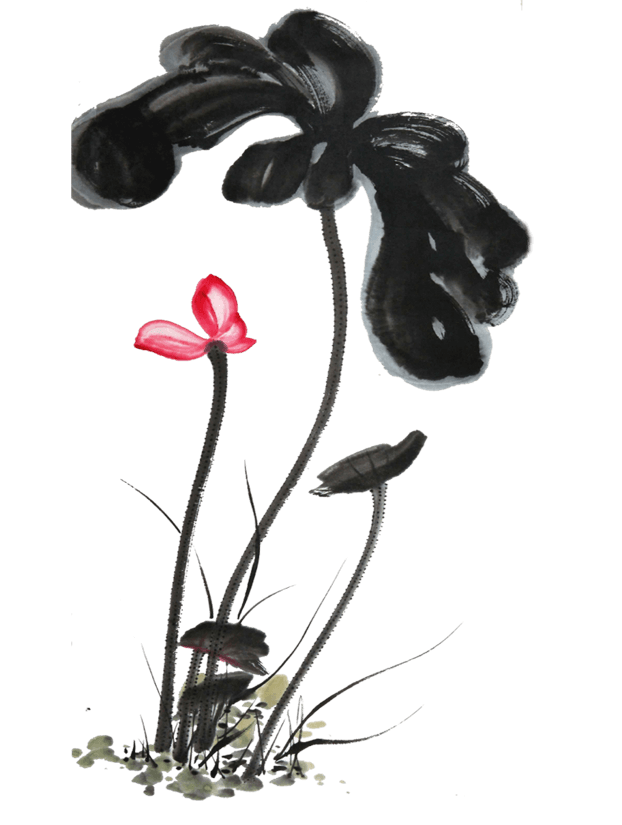 输入你需要的文本内容输入你需要的文本内容输入你需要的文本内容
输入标题
输入你需要的文本内容输入你需要的文本内容输入你需要的文本内容
输入标题
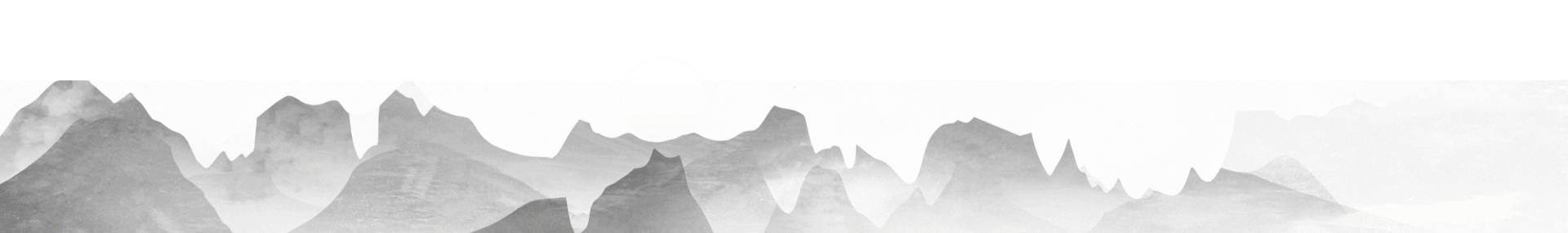 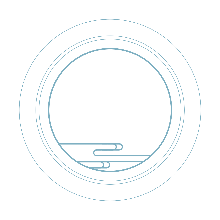 古诗分享
叁
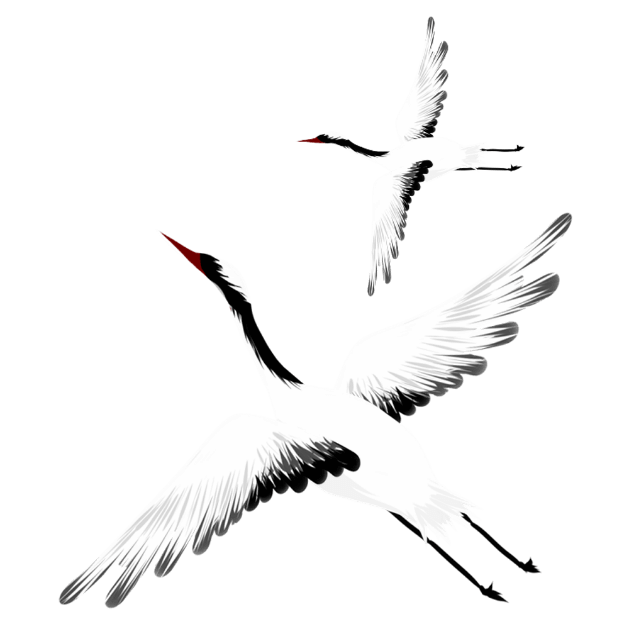 输入标题
输入你需要的文本内容输入你需要的文本内容输入你需要的文本内容
输入你需要的文本内容输入你需要的文本内容输入你需要的文本内容
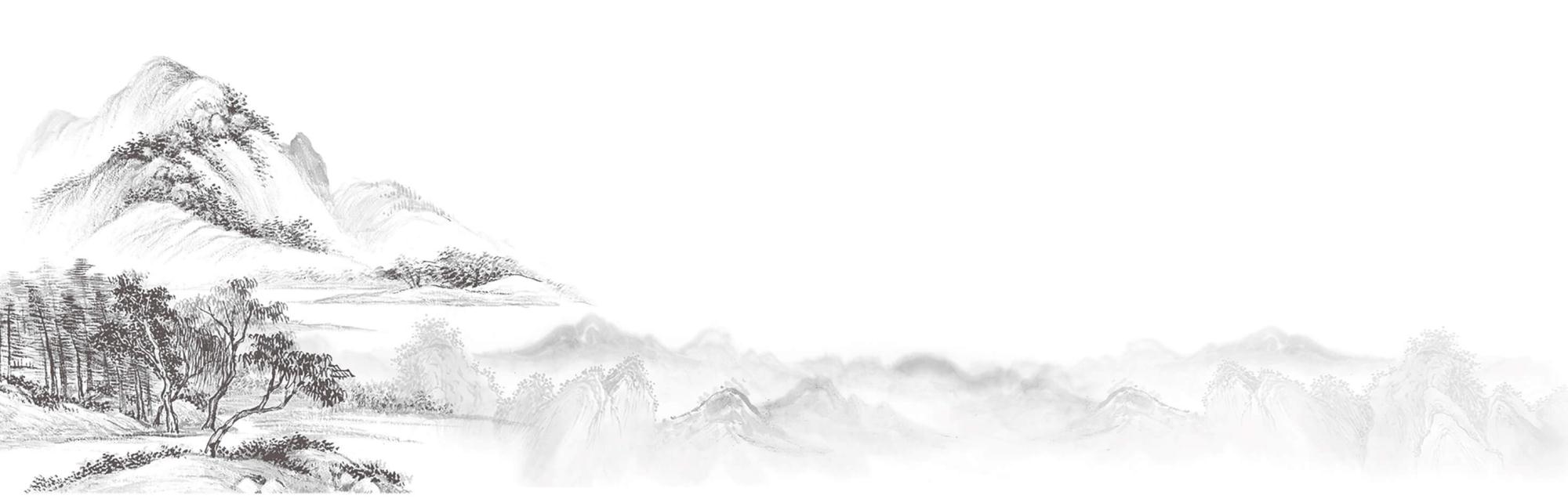 输入你需要的文本内容输入你需要的文本内容输入你需要的文本内容
输入你需要的文本内容输入你需要的文本内容输入你需要的文本内容
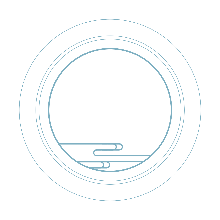 古诗分享
叁
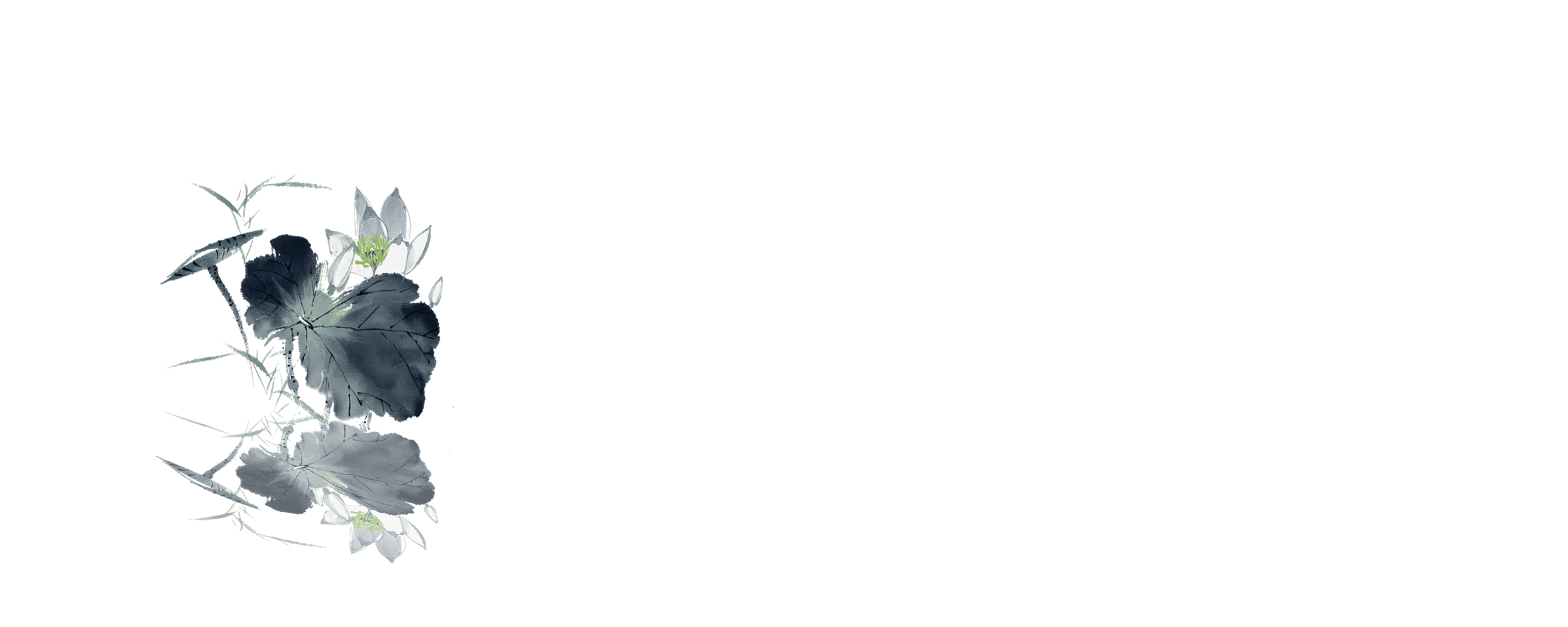 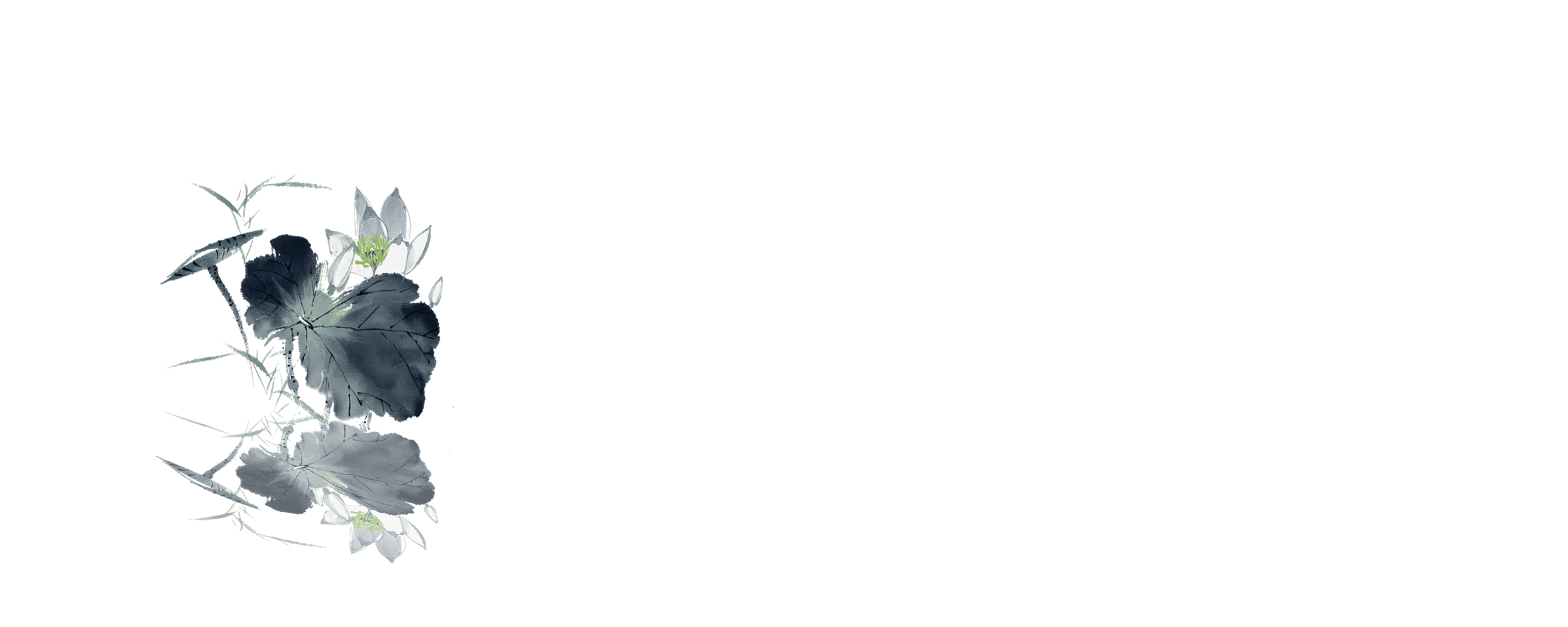 输入你需要的文本内容输入你需要的文本内容输入你需要的文本内容输入你需要的文本内容输入你需要的文本内容
输入你需要的文本内容输入你需要的文本内容输入你需要的文本内容输入你需要的文本内容输入你需要的文本内容
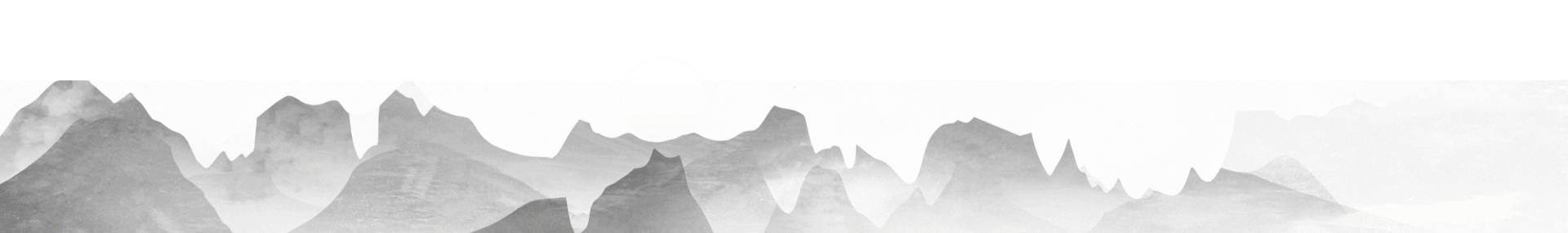 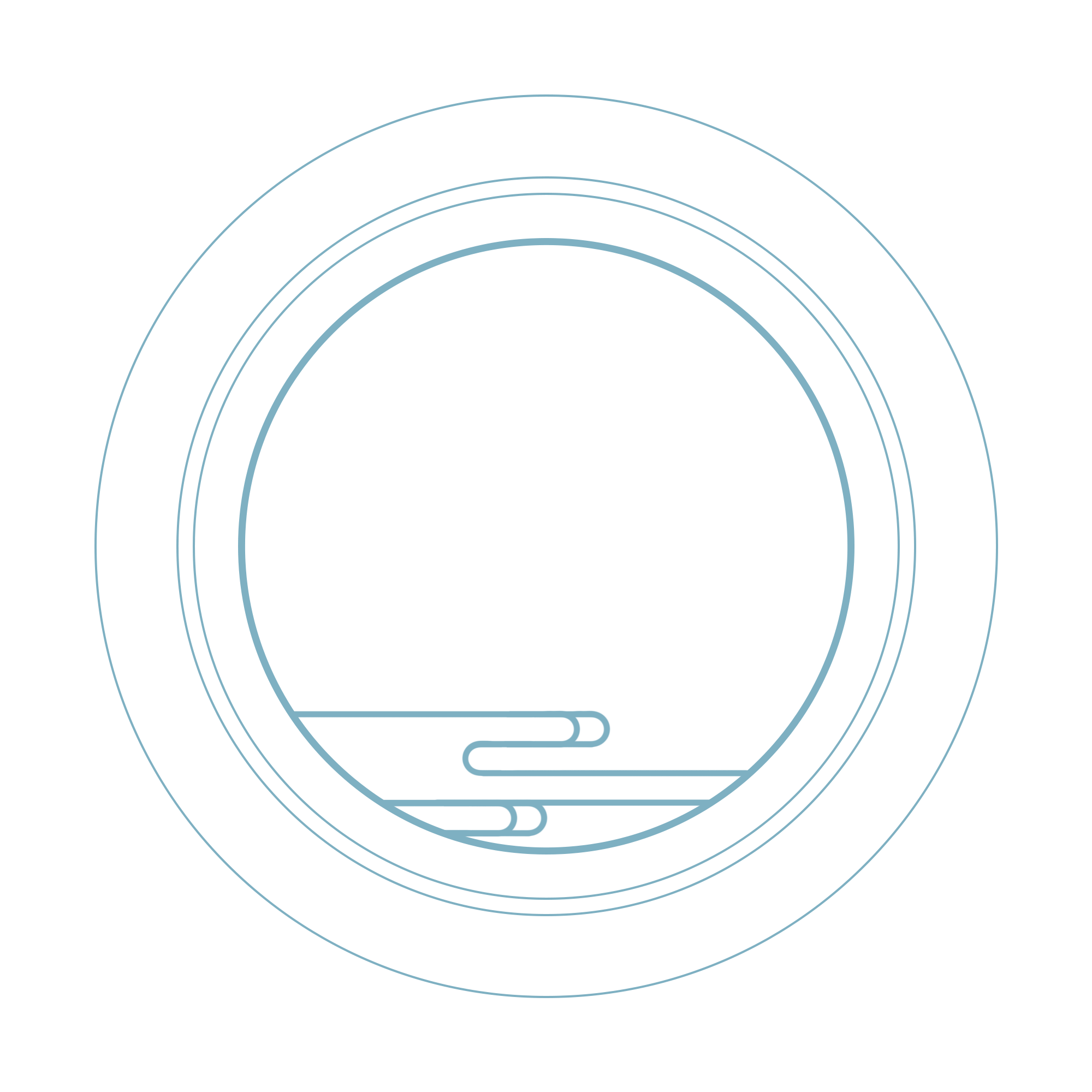 古诗赏析
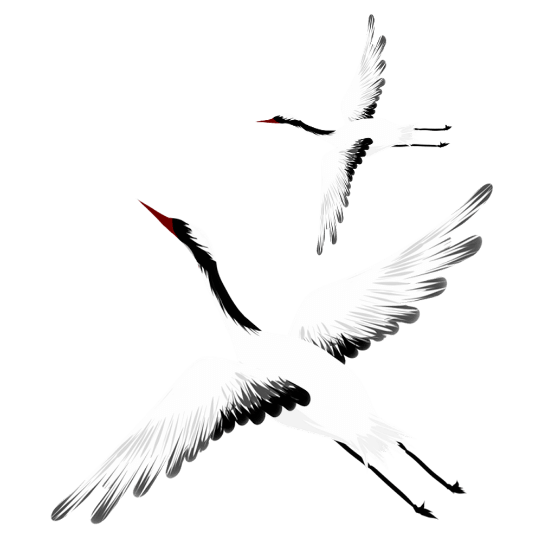 输入你需要的文本内容输入你需要的文本内容输入你需要的文本内容
肆
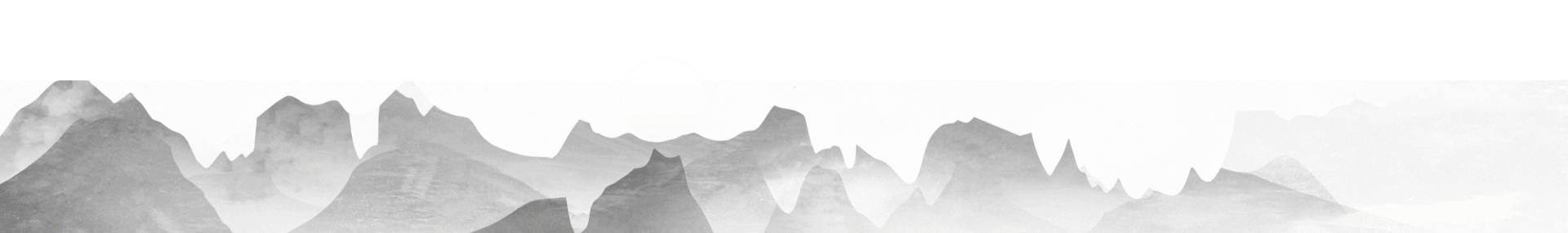 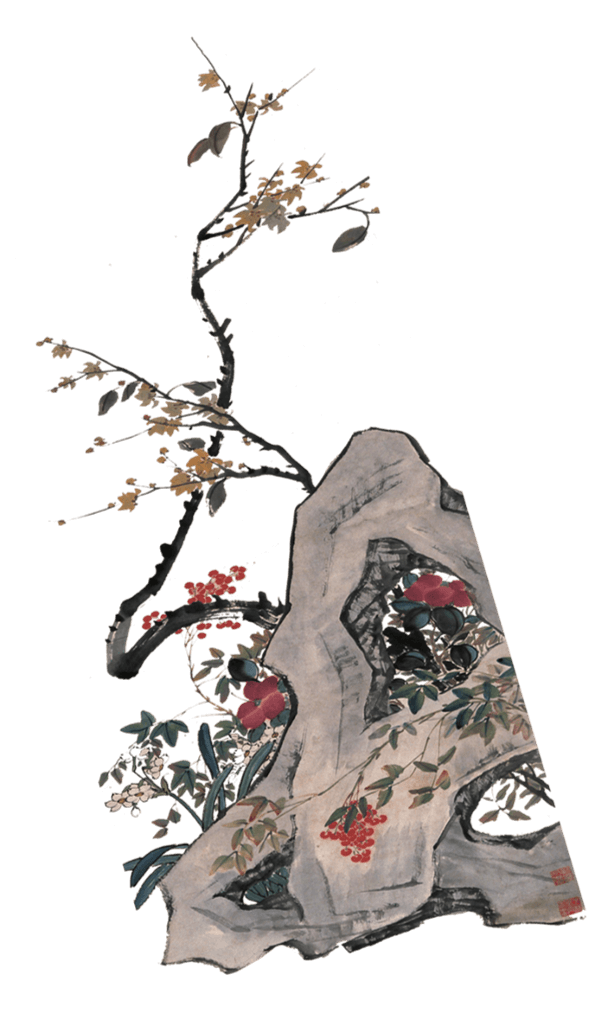 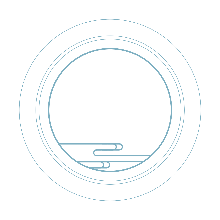 古诗起源
肆
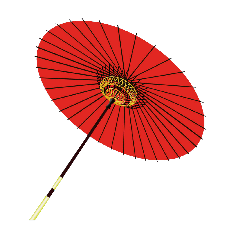 输入标题
输入你需要的文本内容输入你需要的文本内容输入你需要的文本内容输入你需要的文本内容输入你需要的文本内容输入你需要的文本内容输入你需要的文本内容输入你需要的文本内容
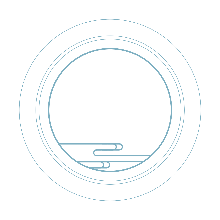 古诗起源
肆
输入标题
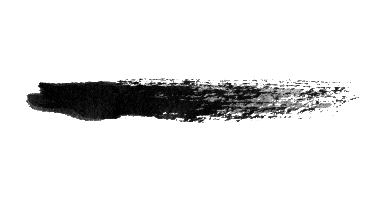 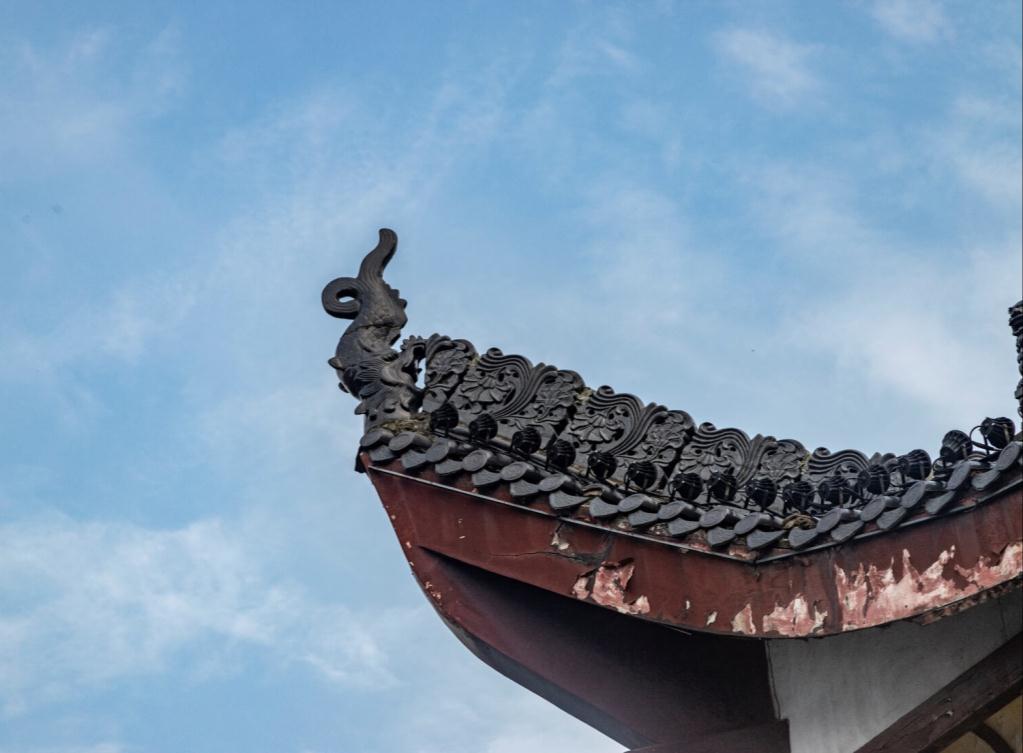 输入你需要的文本内容输入你需要的文本内容输入你需要的文本内容输入你需要的文本内容
输入标题
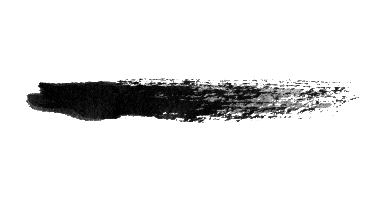 输入你需要的文本内容输入你需要的文本内容输入你需要的文本内容输入你需要的文本内容
输入标题
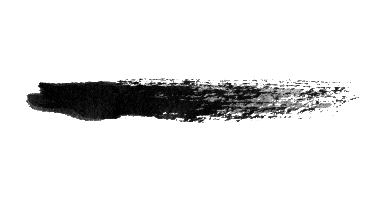 输入你需要的文本内容输入你需要的文本内容输入你需要的文本内容输入你需要的文本内容
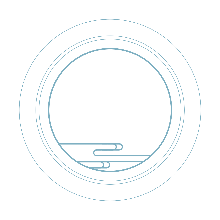 古诗赏析
肆
输入标题
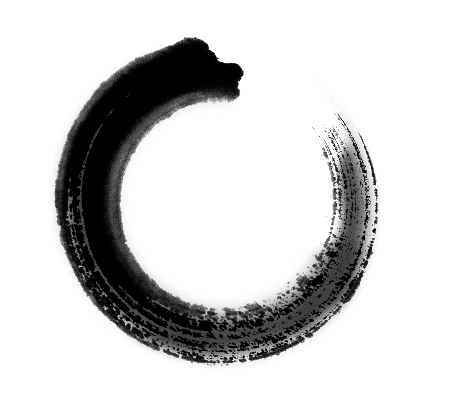 输入你需要的文本内容输入你需要的文本内容输入你需要的文本内容
壹
输入标题
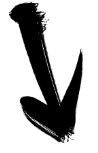 输入你需要的文本内容输入你需要的文本内容输入你需要的文本内容
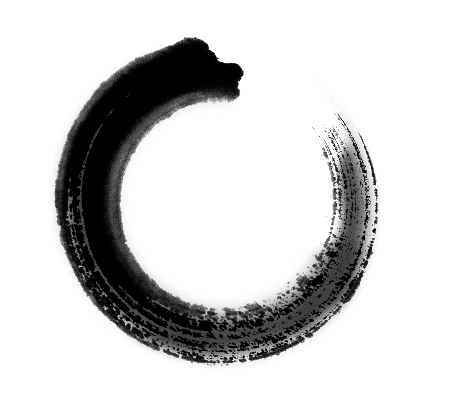 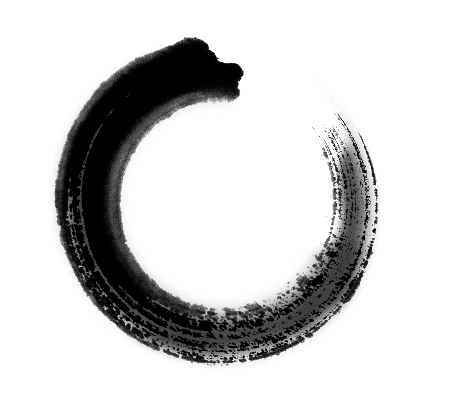 贰
肆
输入标题
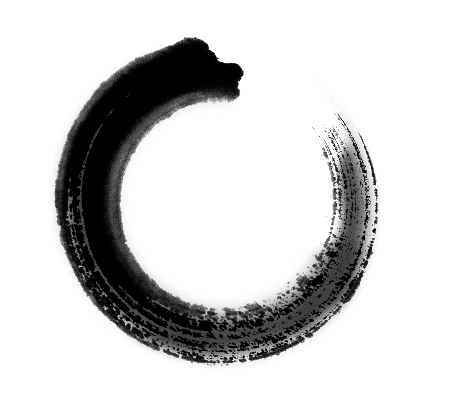 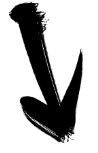 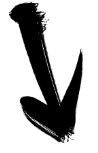 输入你需要的文本内容输入你需要的文本内容输入你需要的文本内容
叁
输入标题
输入你需要的文本内容输入你需要的文本内容输入你需要的文本内容
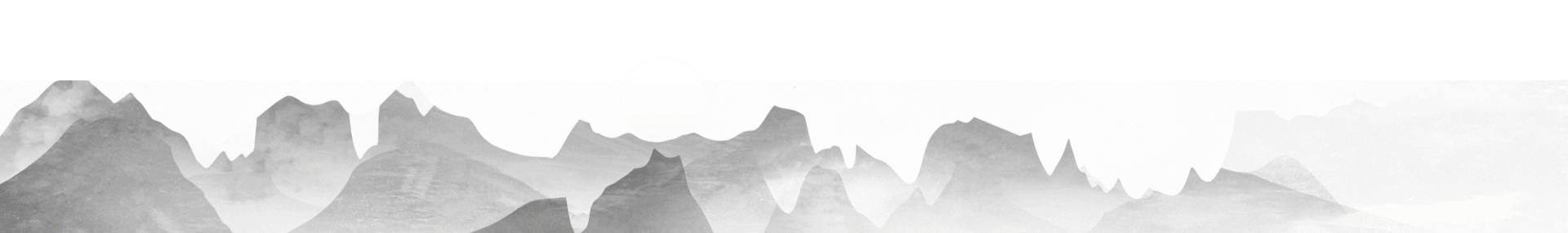 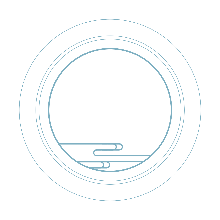 古诗赏析
肆
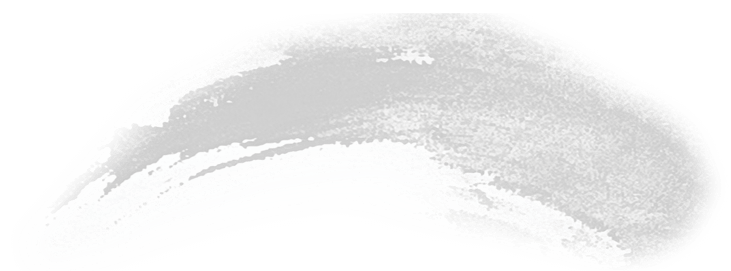 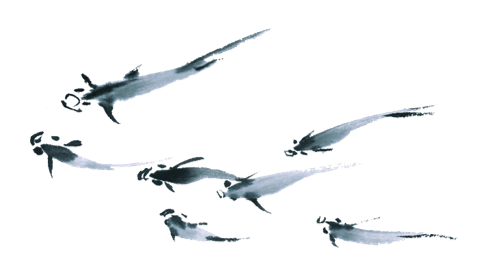 输入标题
输入你需要的文本内容输入你需要的文本内容输入你需要的文本内容输入你需要的文本内容
输入标题
输入你需要的文本内容输入你需要的文本内容输入你需要的文本内容输入你需要的文本内容输入你需要的文本内容
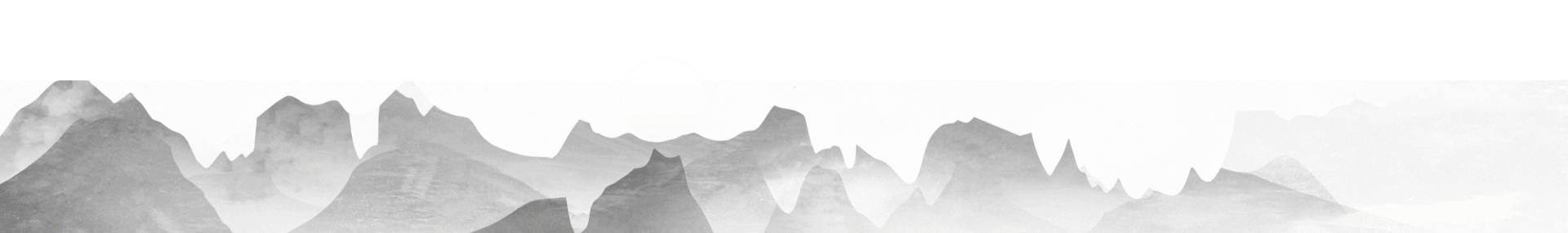 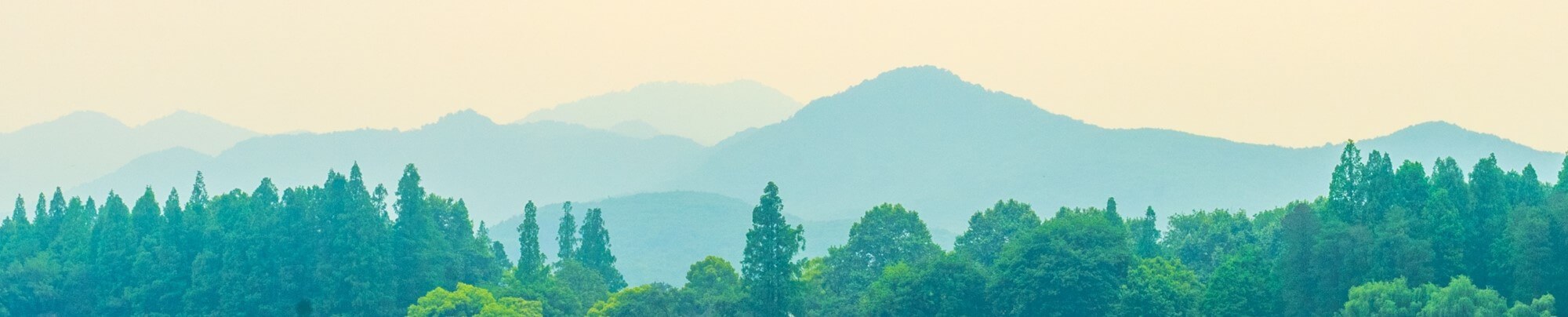 输入标题
输入标题
输入标题
输入你需要的文本内容输入你需要的文本内容输入你需要的文本内容输入你需要的文本内容
输入你需要的文本内容输入你需要的文本内容输入你需要的文本内容输入你需要的文本内容
输入你需要的文本内容输入你需要的文本内容输入你需要的文本内容输入你需要的文本内容
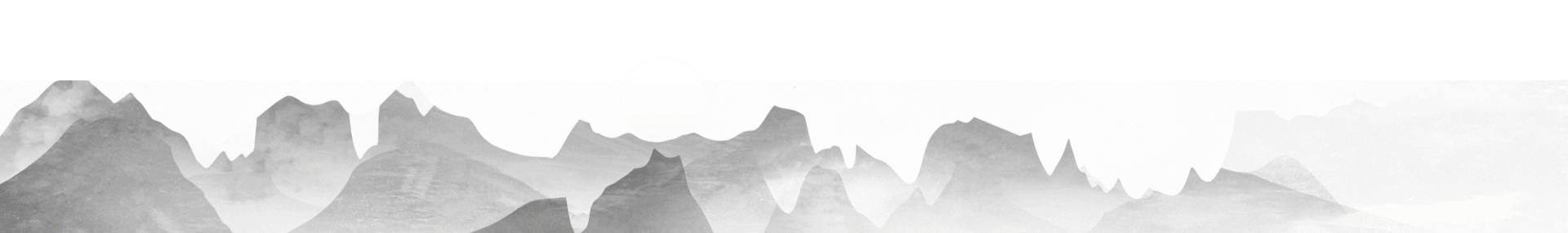 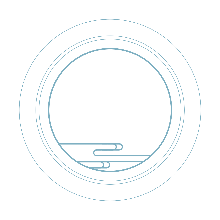 古诗赏析
肆
输入标题
输入你需要的文本内容输入你需要的文本内容输入你需要的文本内容输入你需要的文本内容输入你需要的文本内容输入你需要的文本内容输入你需要的文本内容
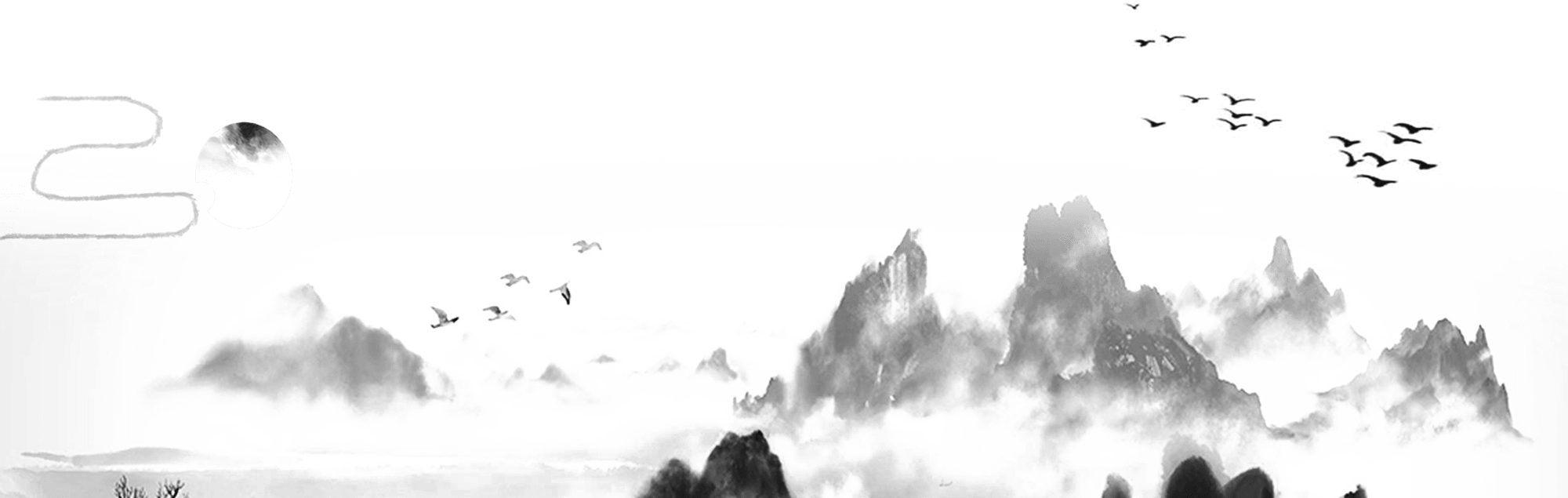 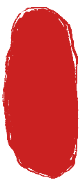 中国风
谢谢欣赏
输入你需要的文本内容输入你需要的文本内容输入你需要的文本内容输入你需要的文本内容
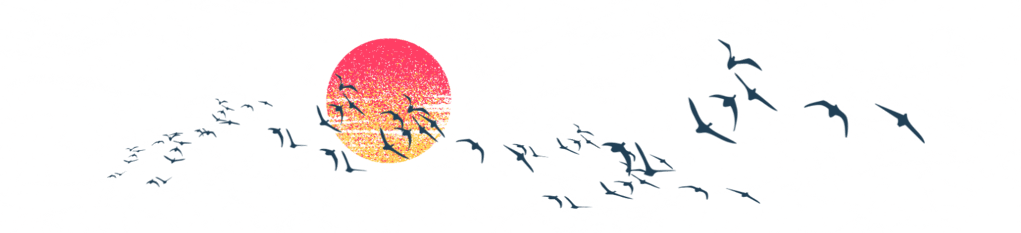 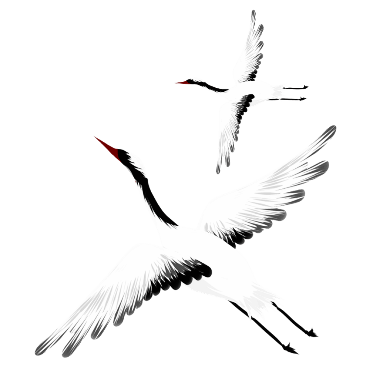 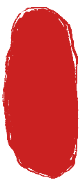 中国风